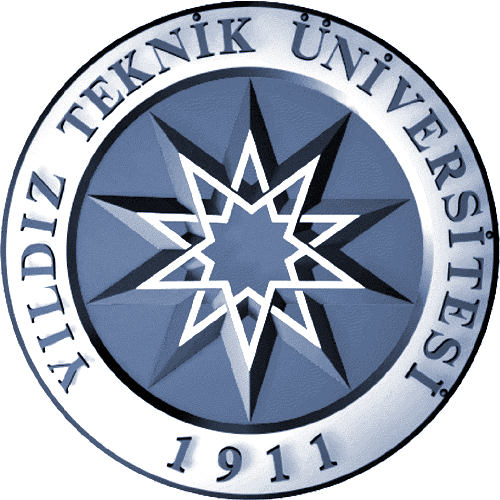 YTÜ 
FEN EDEBİYAT FAKÜLTESİ 
KİMYA BÖLÜMÜ
SEMİNER DERSİ SUNUMU
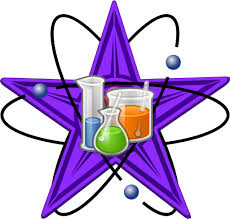 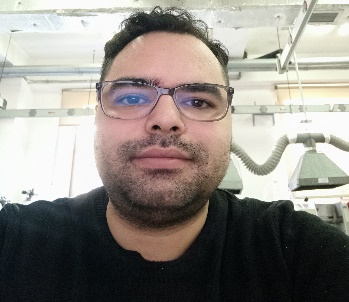 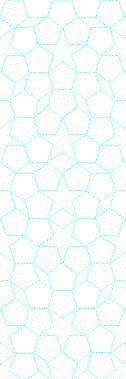 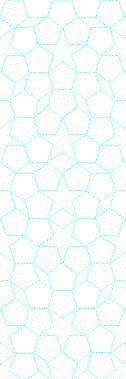 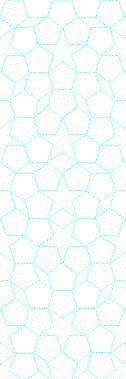 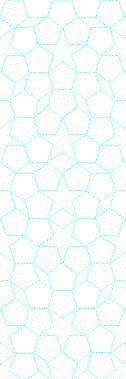 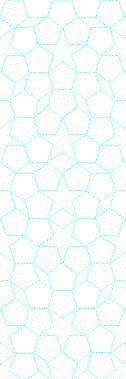 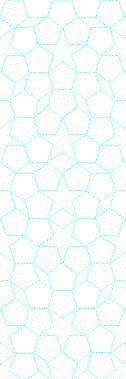 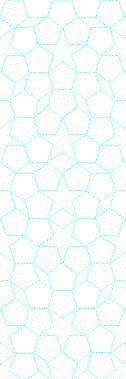 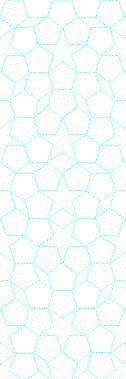 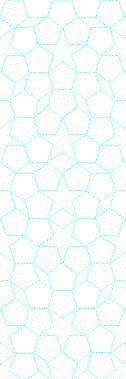 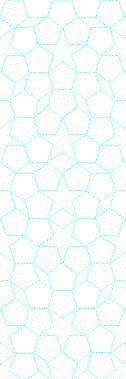 Utku BALÇIK
Konu
AZO BOYAR MADDELERİN DAĞITICI SIVI-SIVI
MİKROEKSTRAKSİYON SONRASI GAZ
KROMATOGRAFİ KÜTLE SPEKTROMETRESİ İLE ESER
SEVİYELERDE TAYİNLERİ




Danışman
  Prof. Dr. Sezgin BAKIRDERE
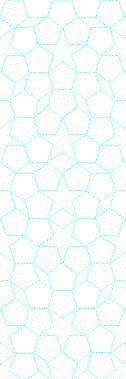 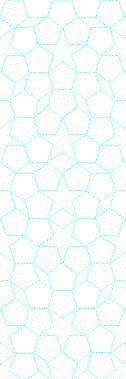 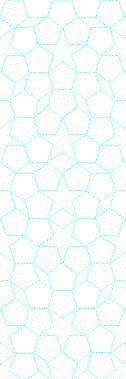 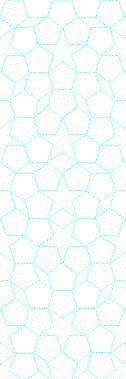 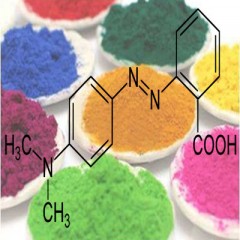 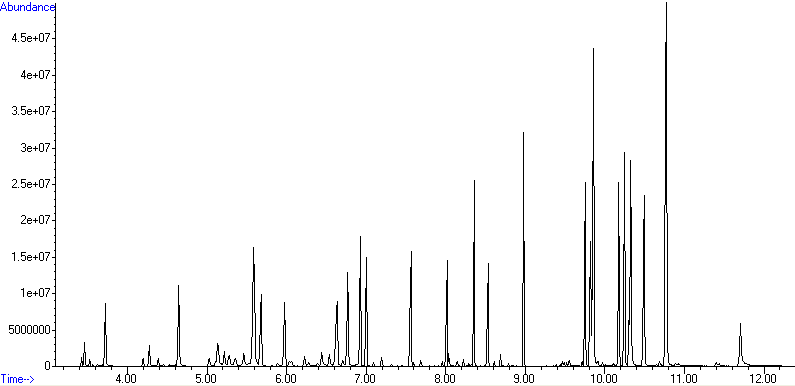 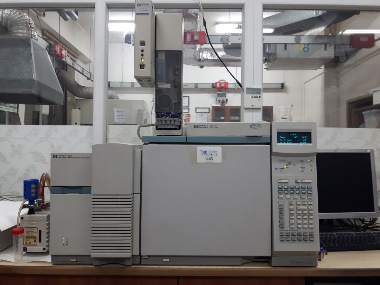 Tarih: 26.04.2022  Saat: 12:00-12:20
Yer:  Fen-Edebiyat Fakültesi B2-D10